Emission reductions needed to meet proposed ozone standard and their effect on particulate matter
Daniel Cohan and Beata Czader 

Department of Civil and Environmental Engineering
Rice University
Background
EPA sets National Ambient Air Quality Standards (NAAQS) to protect health
States tasked with attainment
NAAQS for O3 reduced from 84 ppb to 75 ppb and now 70 ppb 
Standard based on annual 4th highest 8-h O3, averaged over three years
Focus: How much reduction in NOx and/or VOC is needed to attain?
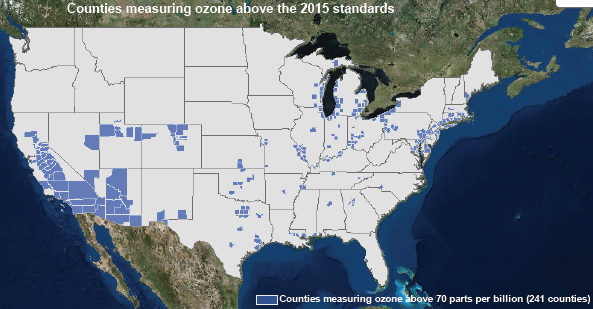 [Speaker Notes: If this quantity, called the design value, exceeds 75 ppb, then a monitor is in violation of the ozone NAAQS.]
Performance of SIP model predictions for 84 ppb ozone standard
False Alarms
False Negatives
3
Pegues et al., JA&WMA 2012
High-order Direct Decoupled Method (HDDM)
Sensitivity coefficients:

Innovative techniques introduced by ENVIRON (Yarwood 2013) and EPA (Simon 2013) to more accurately predict ∆O3 for large ∆E
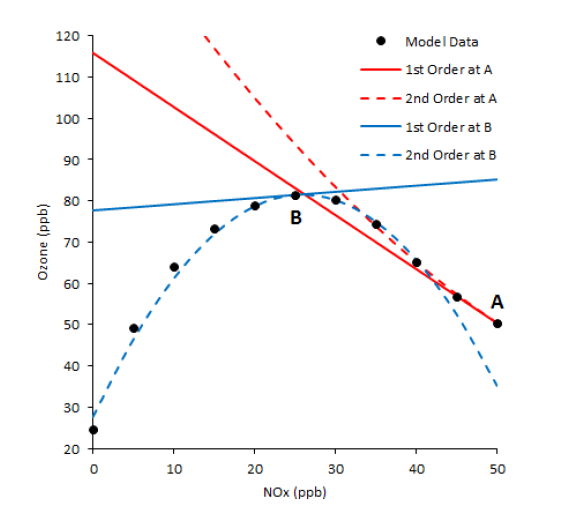 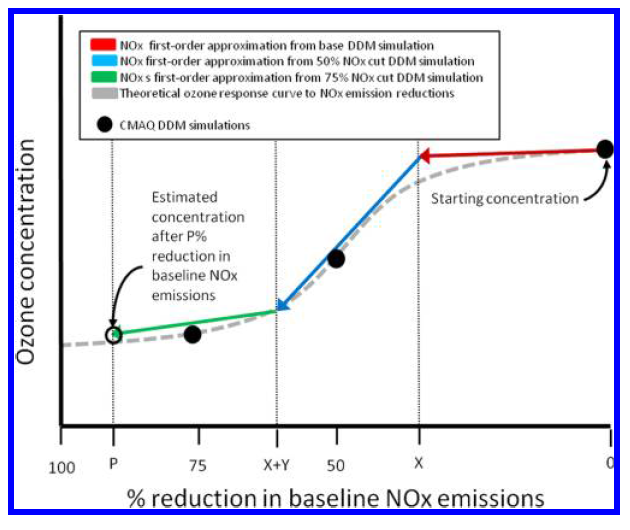 Source: Simon EST 2013
Source: Yarwood GMD 2013
[Speaker Notes: This first order sensitivity coefficient, Sij(t) is quite
suitable for small changes, but gives a linear response which is unlikely to represent the results
of large changes in very nonlinear chemical environments. Second (and third) order derivatives
can be calculated to give higher order sensitivity coefficients (Hakami et al., 2003). Higher order
sensitivity coefficients give the curvature and inflection points for the response curve and can
capture the nonlinearities in the response of O3 to emissions changes. Using Higher order DDM
(HDDM) allows for the sensitivities to be more appropriately applied over larger emissions
changes.
Sensitivities to different sets of parameters can be calculated in a single model simulation
but computation time increases as the number of sensitivities increases.

new concentration is estimating using modeled coefficients with the first three terms of the Taylor series expansion 
Advantage -> dE is not in the input, response to a full range of emission changes can be calculated at once
Disadvantage -> because of non-linearity of ozone the method gives reliable results up to 50% emissions cut, for more reductions it has to be adjusted]
Performance of Simon HDDM approach
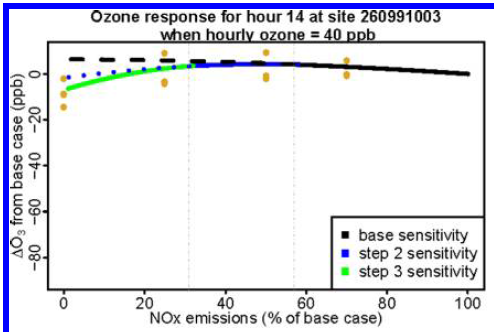 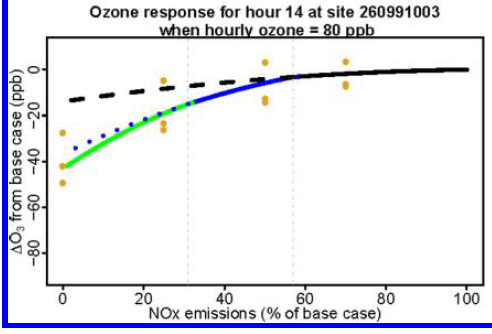 5
Simon et al., ES&T 2013
EPA REA estimates of emissions reductions needed to meet NAAQS
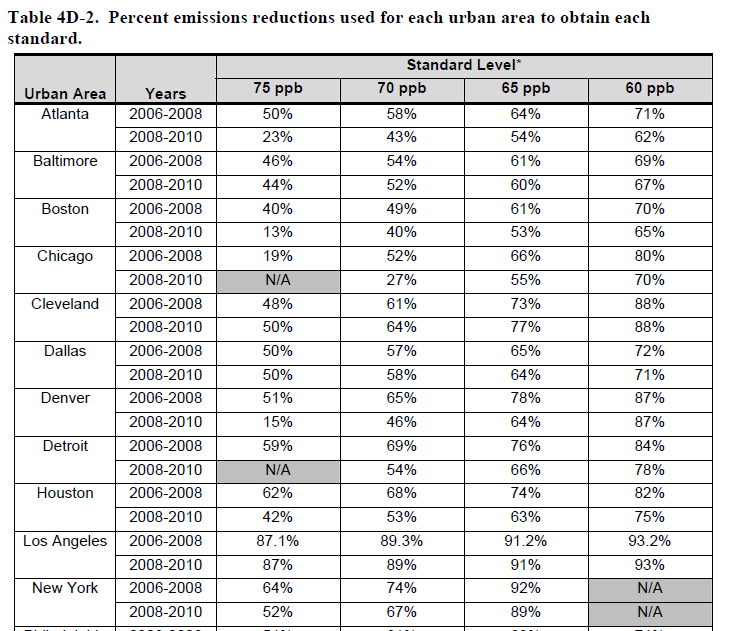 6
Goal of this work
Assess emission reductions needed to meet 8-hour ozone standard

Update to 2011 National Emissions Inventory
Initial REA used 2008 inventory

Compare responses on low ozone and high ozone days
How do controls targeted at peak O3 affect O3 at other times 

PM impacts from NOx and VOC controls
EPA’s RIA for O3 NAAQS shows most health benefits from PM reductions

Compare results using two advanced HDDM methods
[Speaker Notes: EPA estimates that NOx emissions have decreased by 25% and VOC emissions have decreased by 23% between 2006 (Pouliot et al., 2012) and 2011 (EPA Trends, 2014d)]
Model Set Up
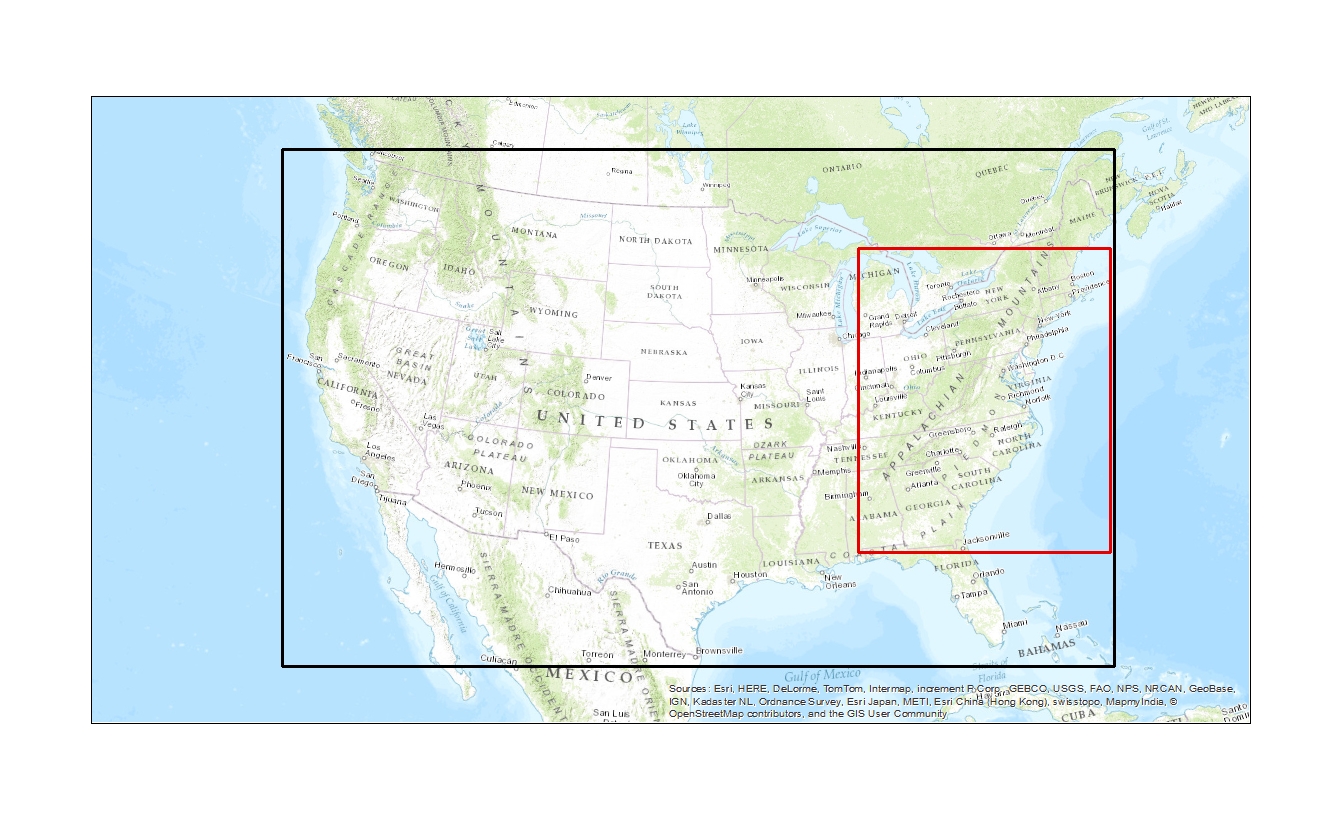 CMAQ 5.0.2:  CB05 chem. mech.,  aero6 module, chemistry in clouds, ammonia bidirectional flux

Emissions:
Anthropogenic emissions: 2011 NEI for U.S, 2006 EI for Canada, 2008 EI for Mexico
Biogenic emissions: estimated with BEIS v3.14 implemented in CMAQ (in-line option)
12US2
12NE1
Columns    Rows      Layers		
12US1        396           246	          25
12NE1        120           145            25
Grid resolution: 12km
Domain Configuration:
Modeling period:
July – August 2011
Monitoring data available at EPA's AirData website http://www.epa.gov/airdata/
487 stations in the domain
(1 did not have data for our modeling time period)
[Speaker Notes: The CMAQ model with HDDM extension is a suitable tool to simulate ozone response to emission reduction.]
Model performance for 8-hr ozone
(Evaluated at 487 stations)
Sensitivities to -10% NOx: DDM (S(1)) vs Brute Force (*10)
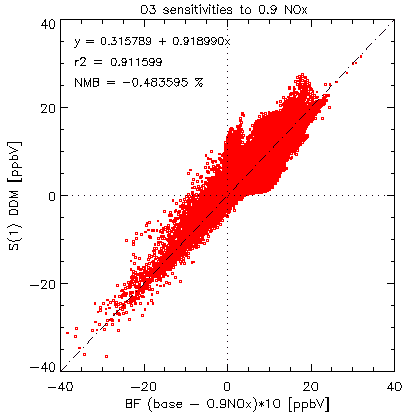 Ozone
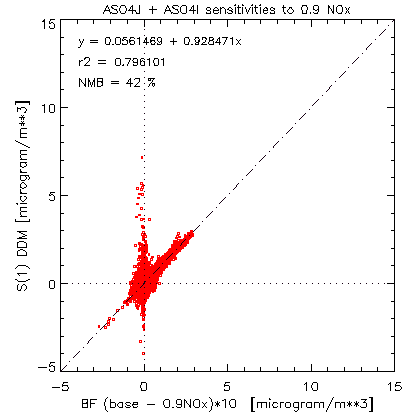 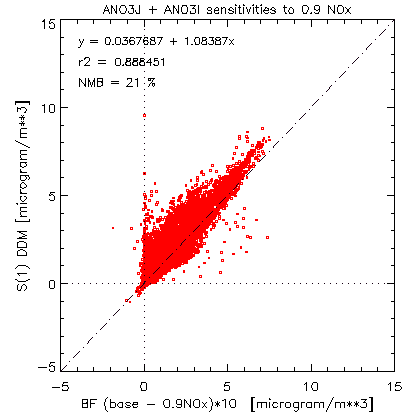 PM
nitrate
PM sulfate
Ozone sensitivity to NOx varies strongly with ozone concentrations (July 2011)
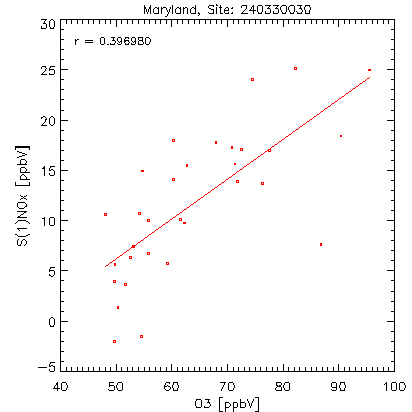 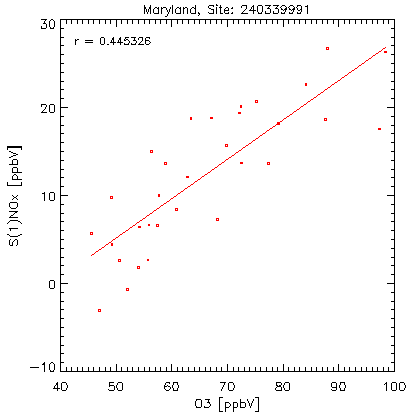 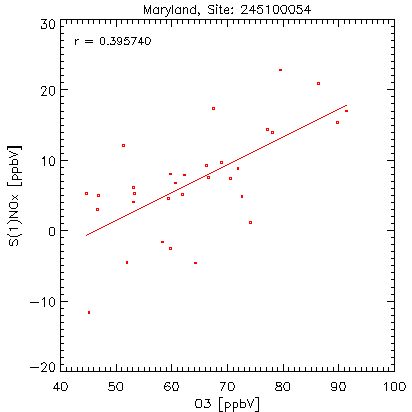 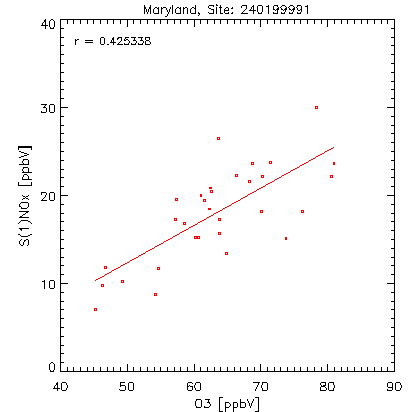 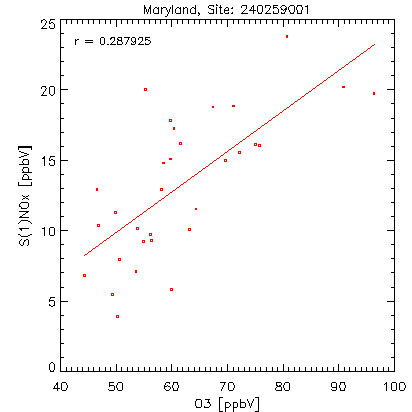 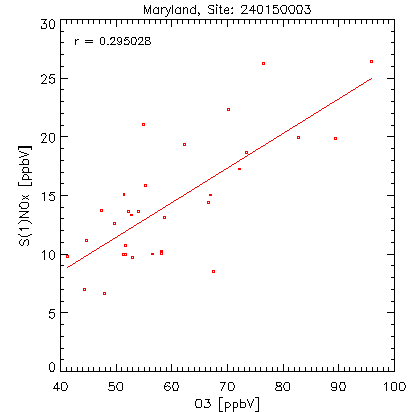 Ozone sensitivity to VOC varies little with ozone concentrations (July 2011)
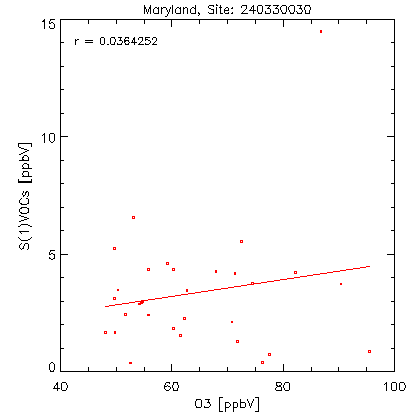 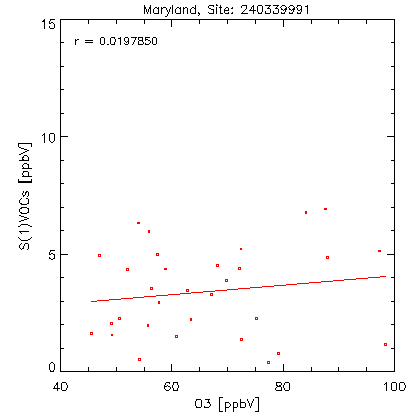 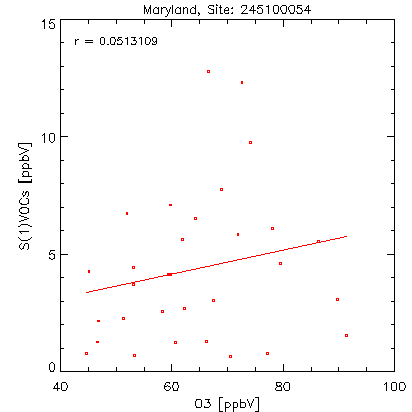 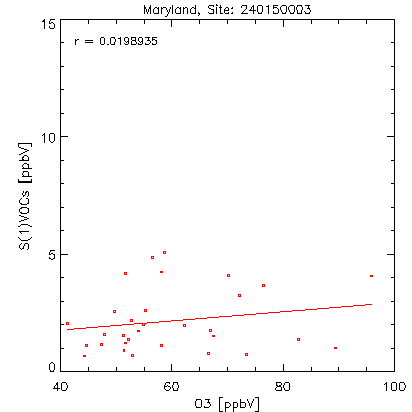 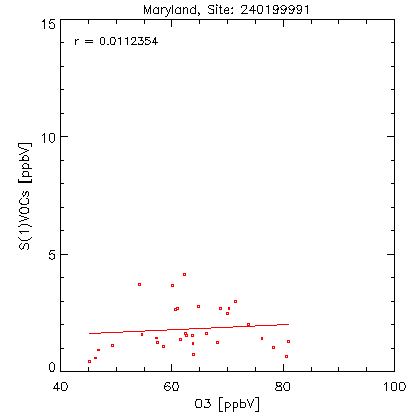 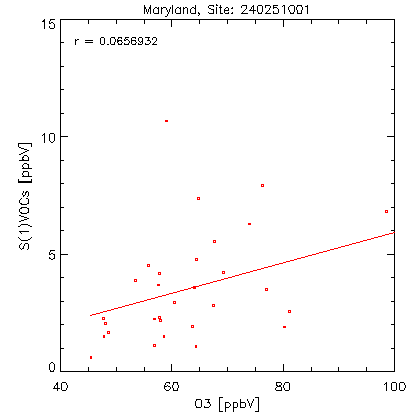 8-hr ozone sensitivity to NOx (top) and VOCs (bottom)
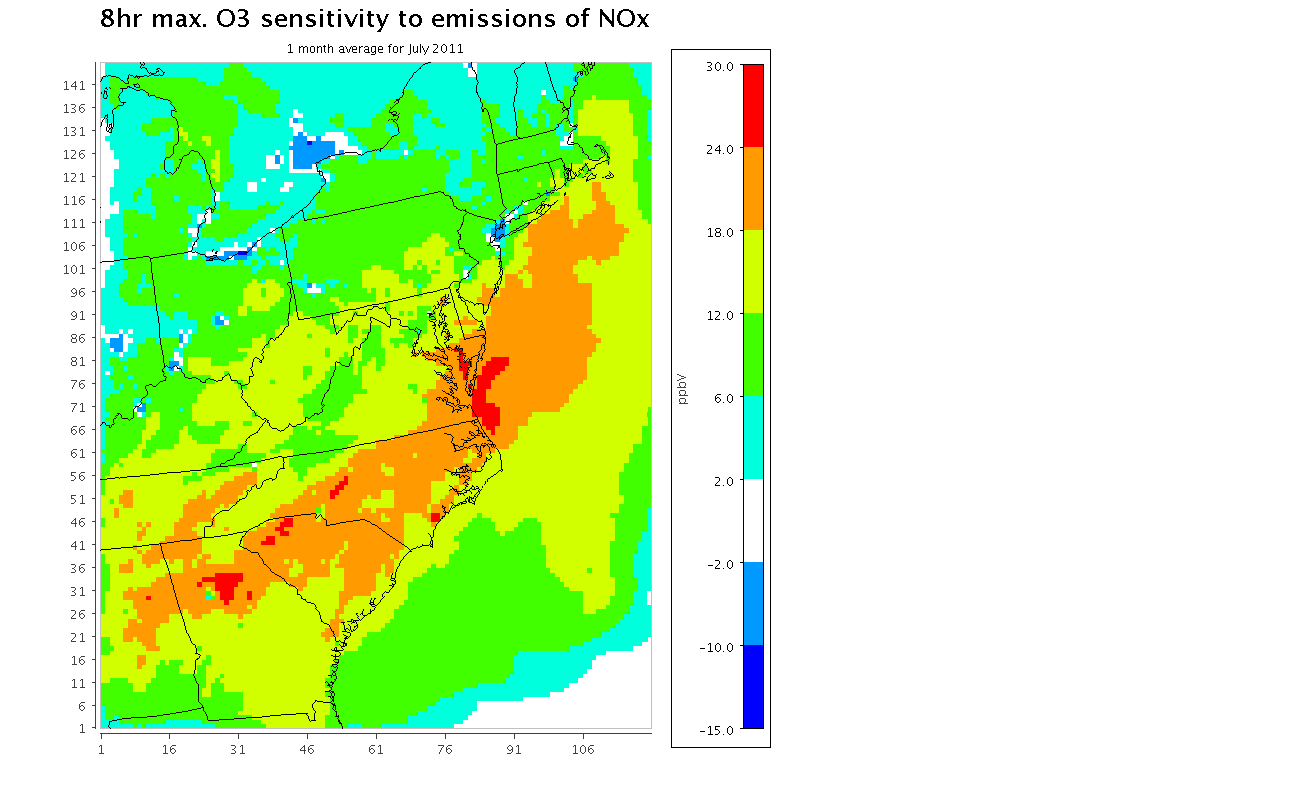 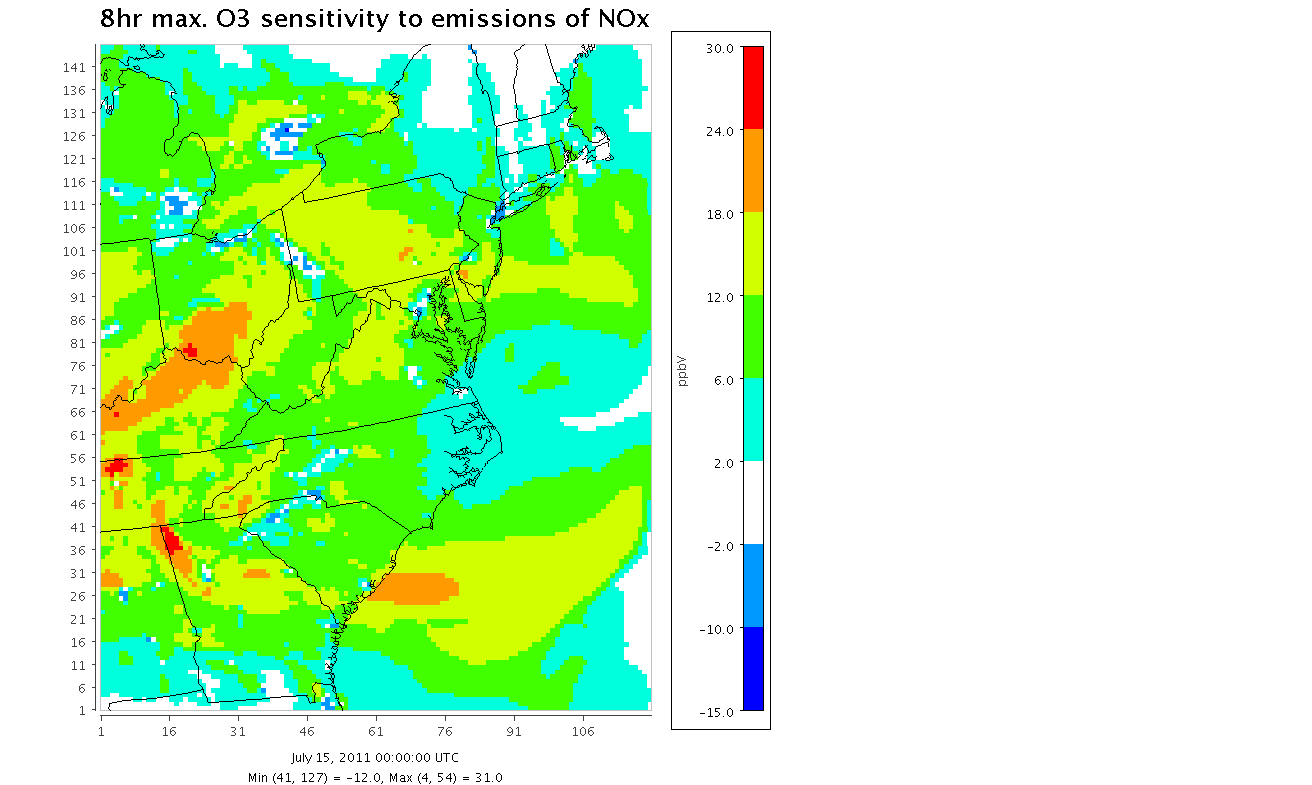 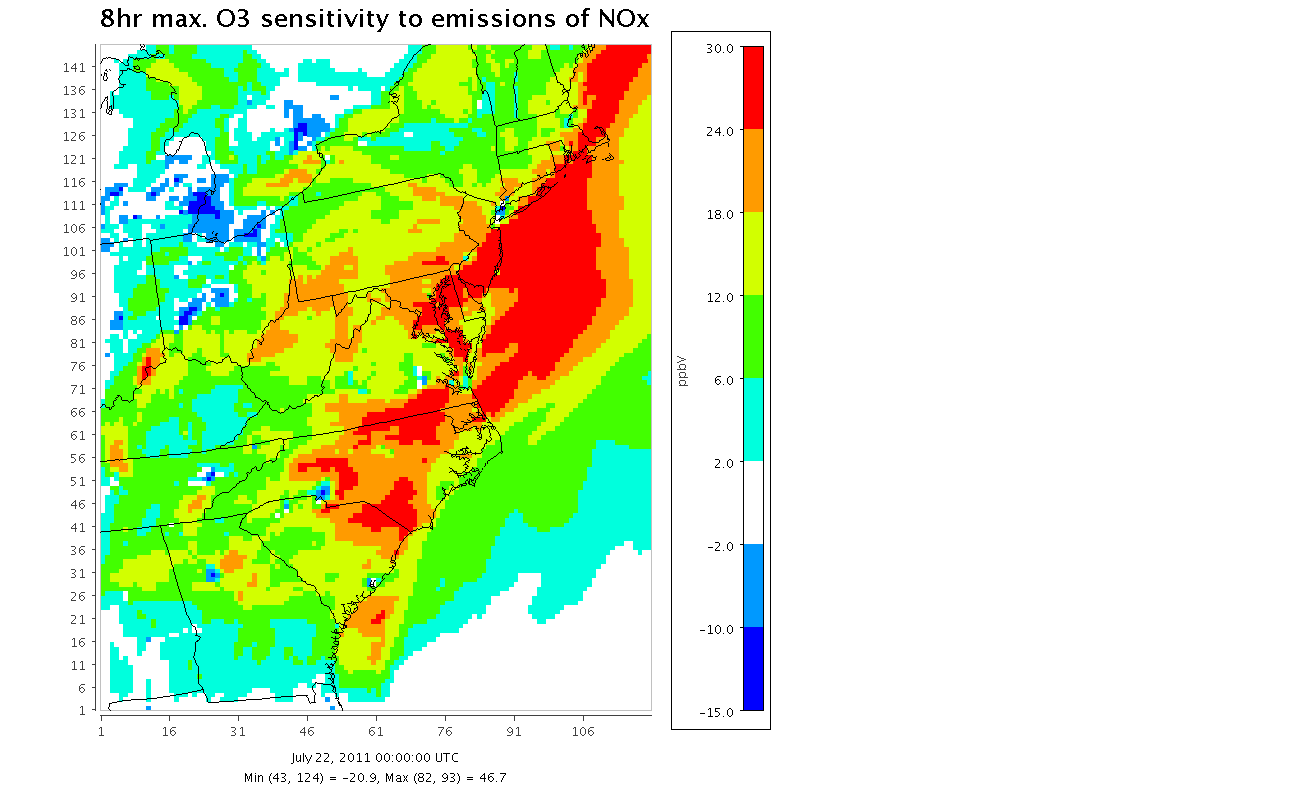 Low ozone day
High ozone day
Monthly average
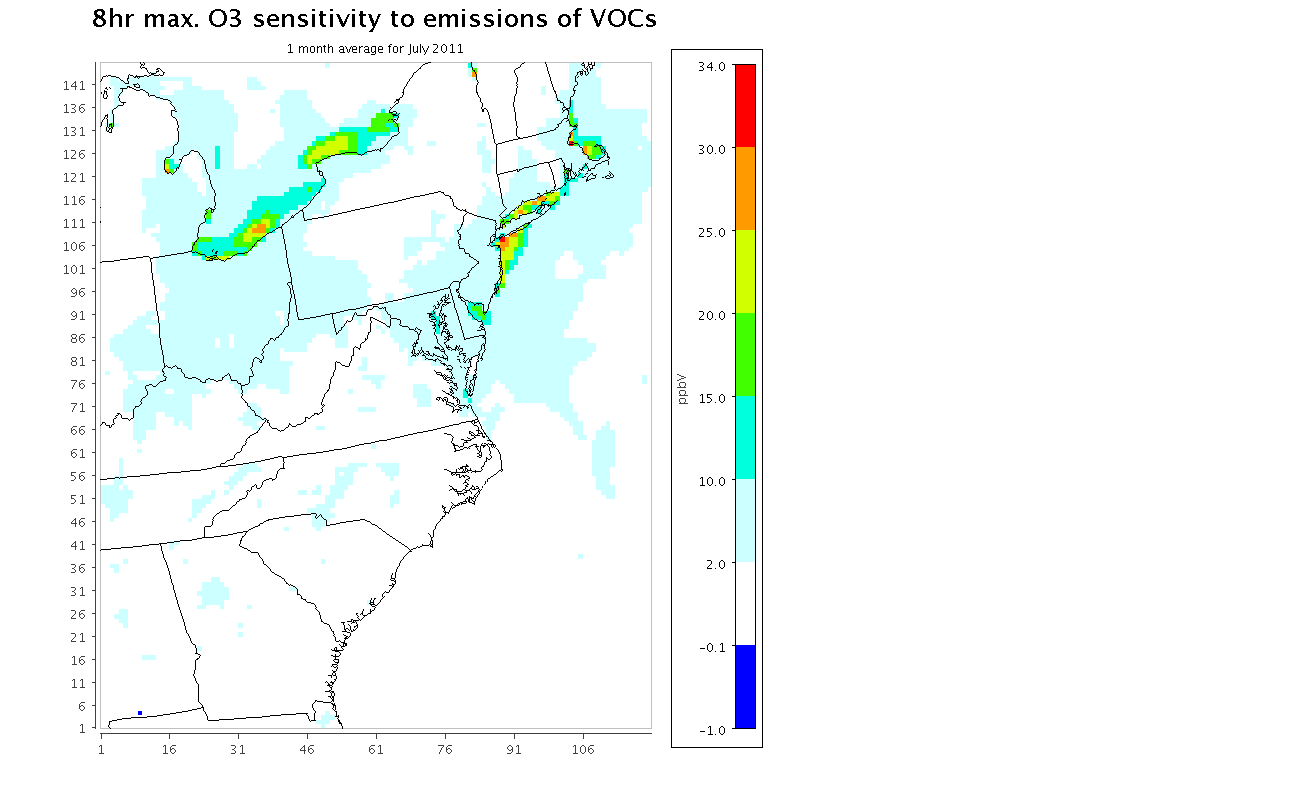 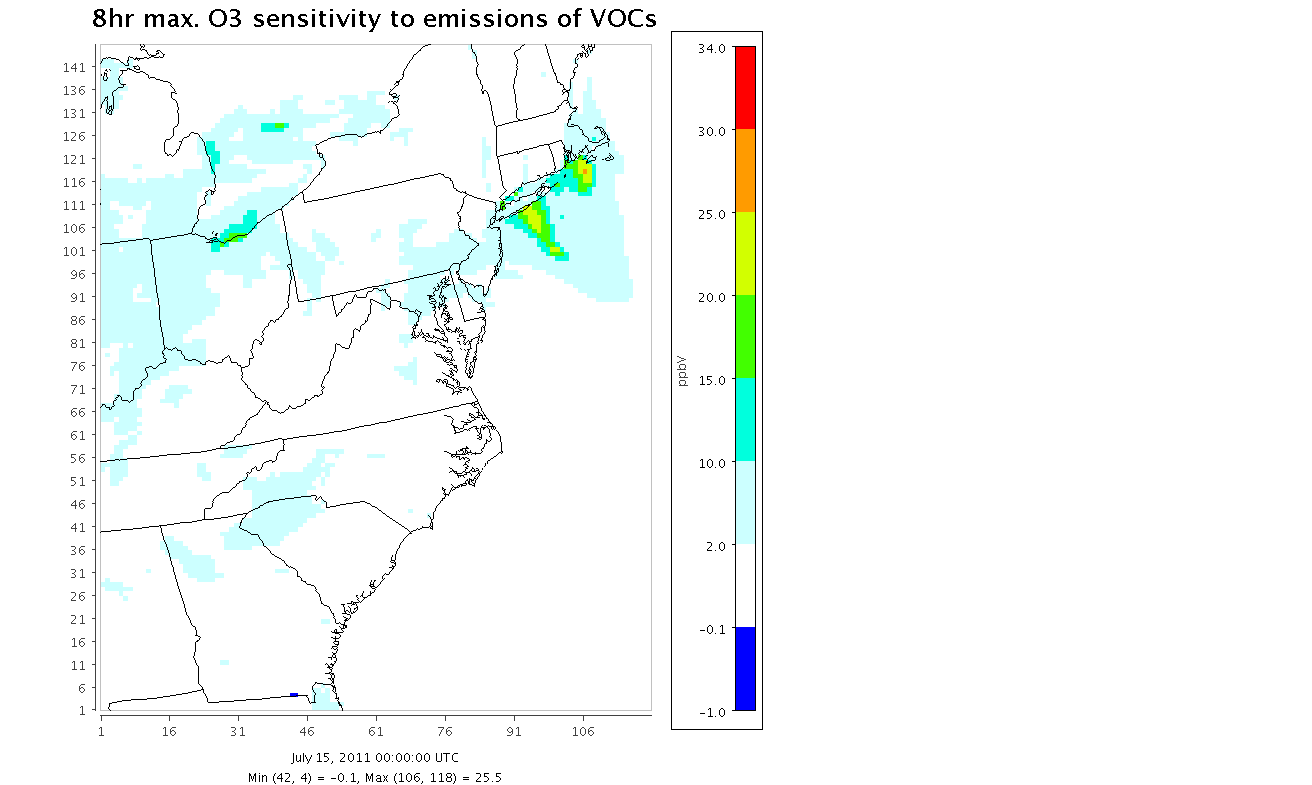 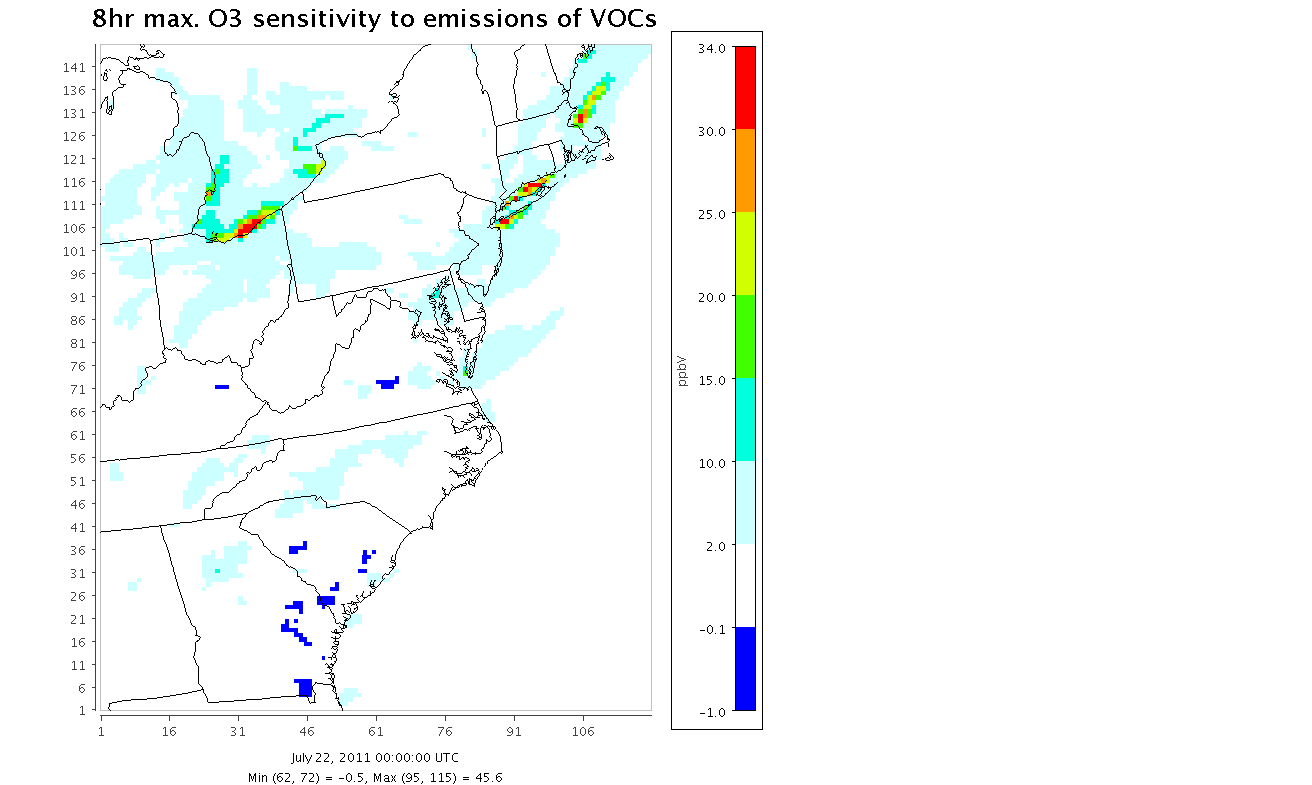 NOx cuts reduce MDA8 O3 on peak days but increase it on clean days
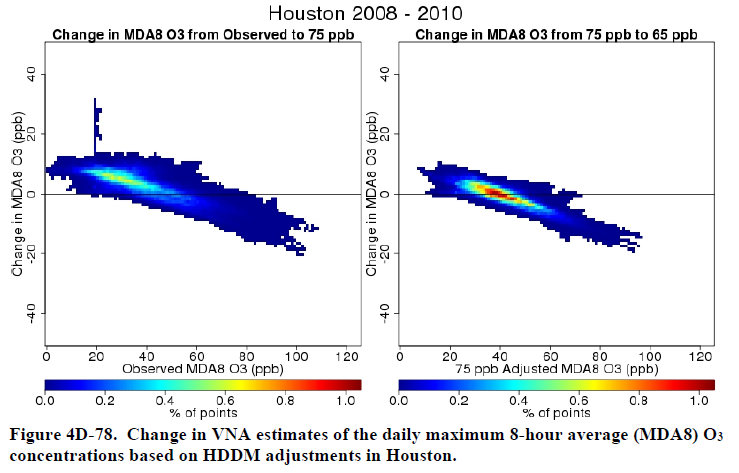 14
US EPA Health REA for ozone
Will NOx controls continue the bifurcated ozone trends??
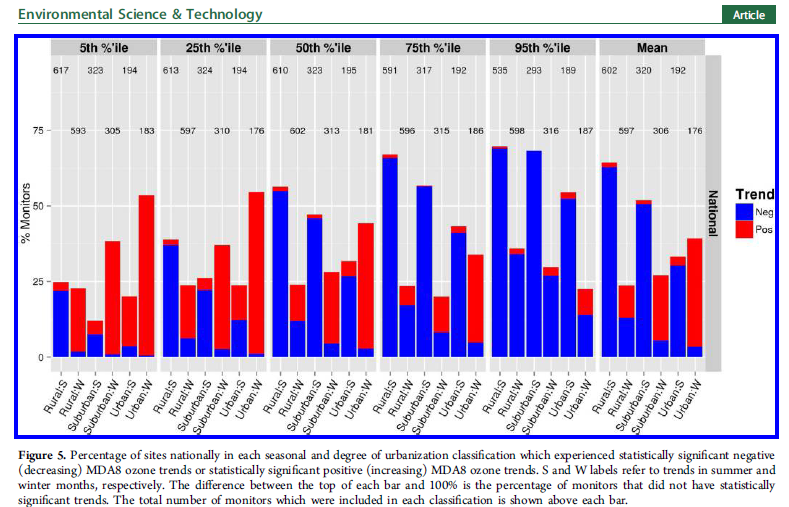 Simon et al., ES&T, 2015
Impacts of ozone on mortality may extend nearly linearly to low concentrations
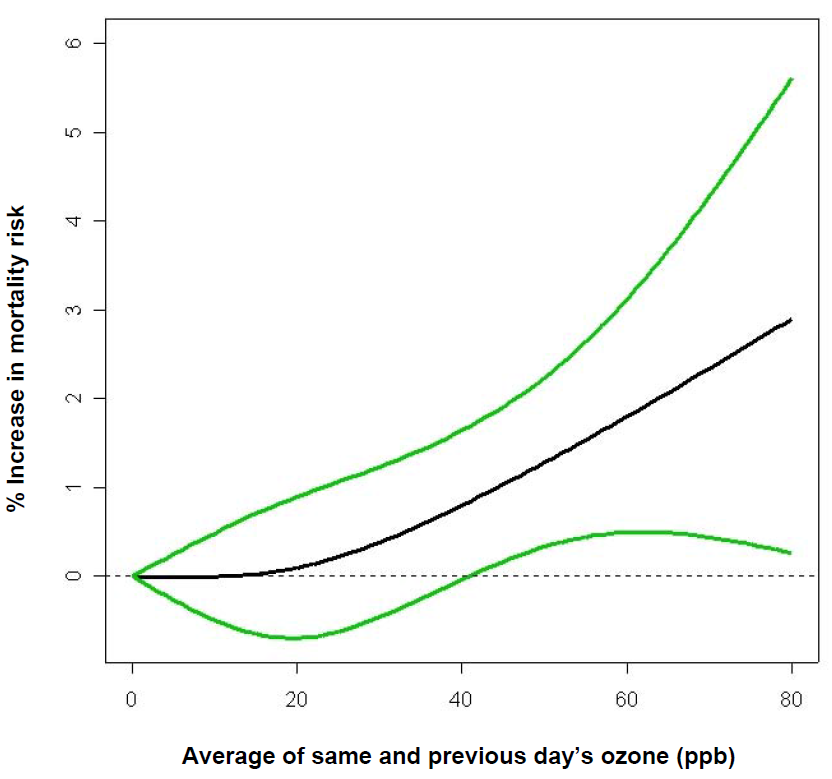 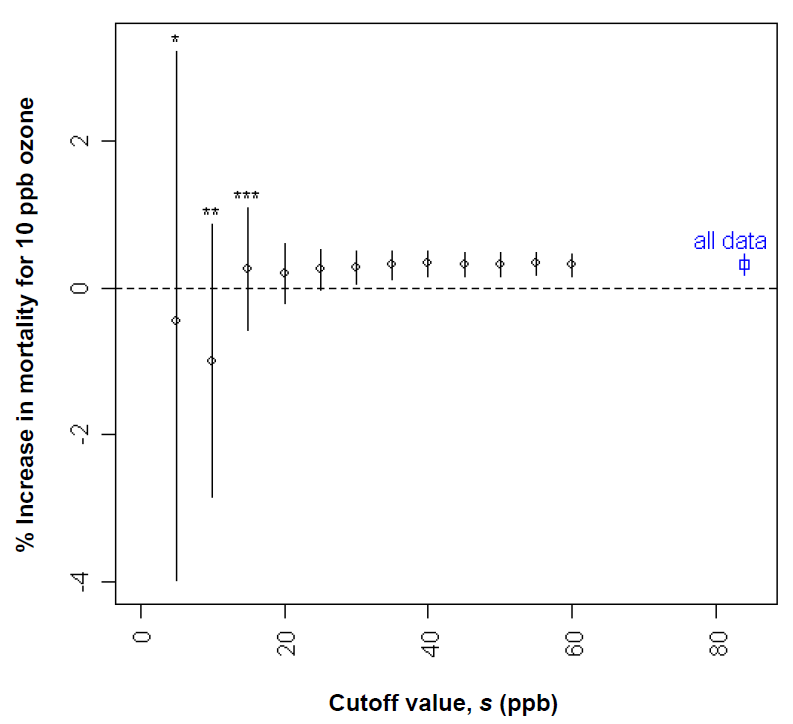 16
Bell et al., EHP 2006
Influence of ozone temporal metric on health impacts of emission controls
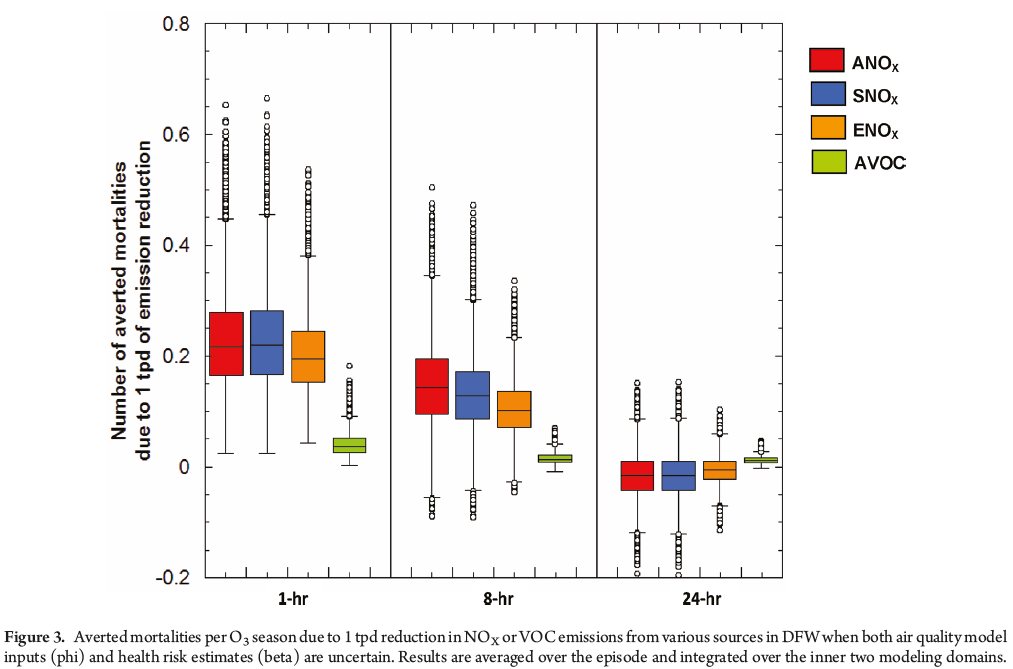 17
Digar et al., ES&T 2011
Aerosol nitrate sensitivity to emissions of NOx
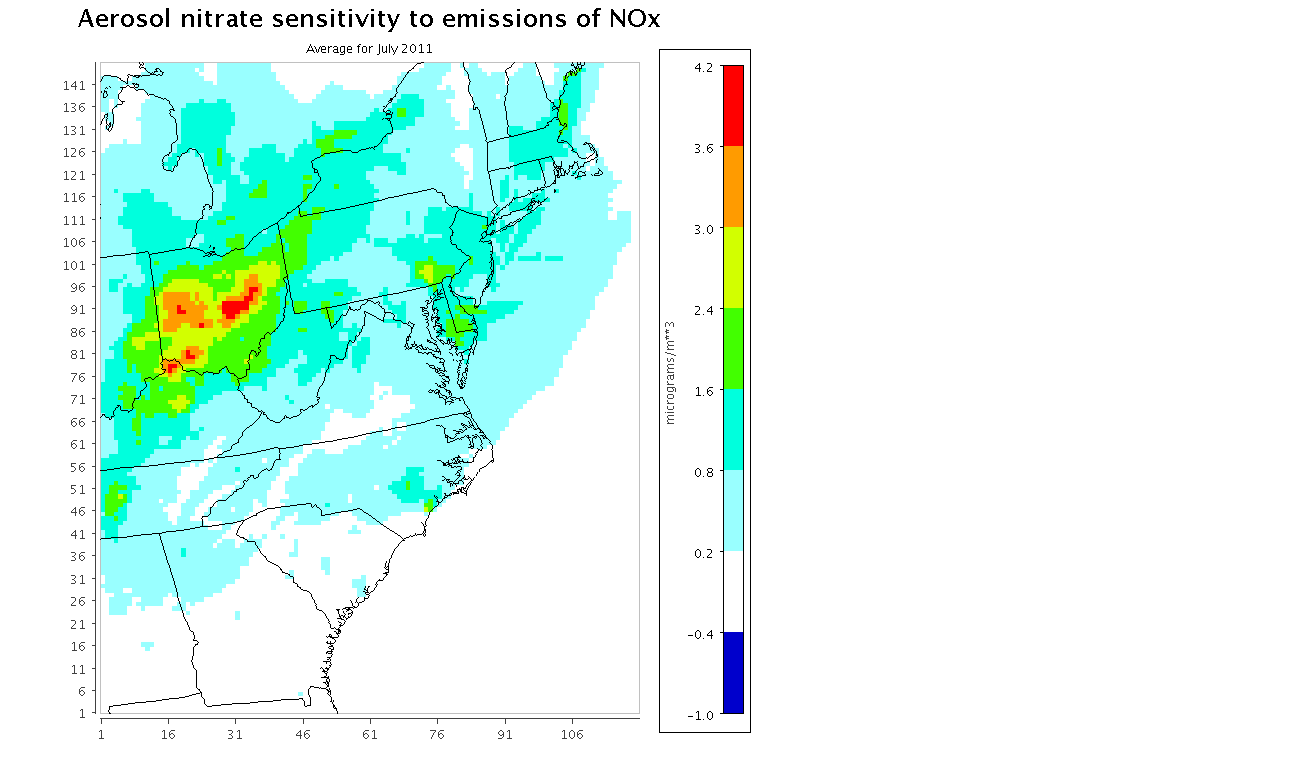 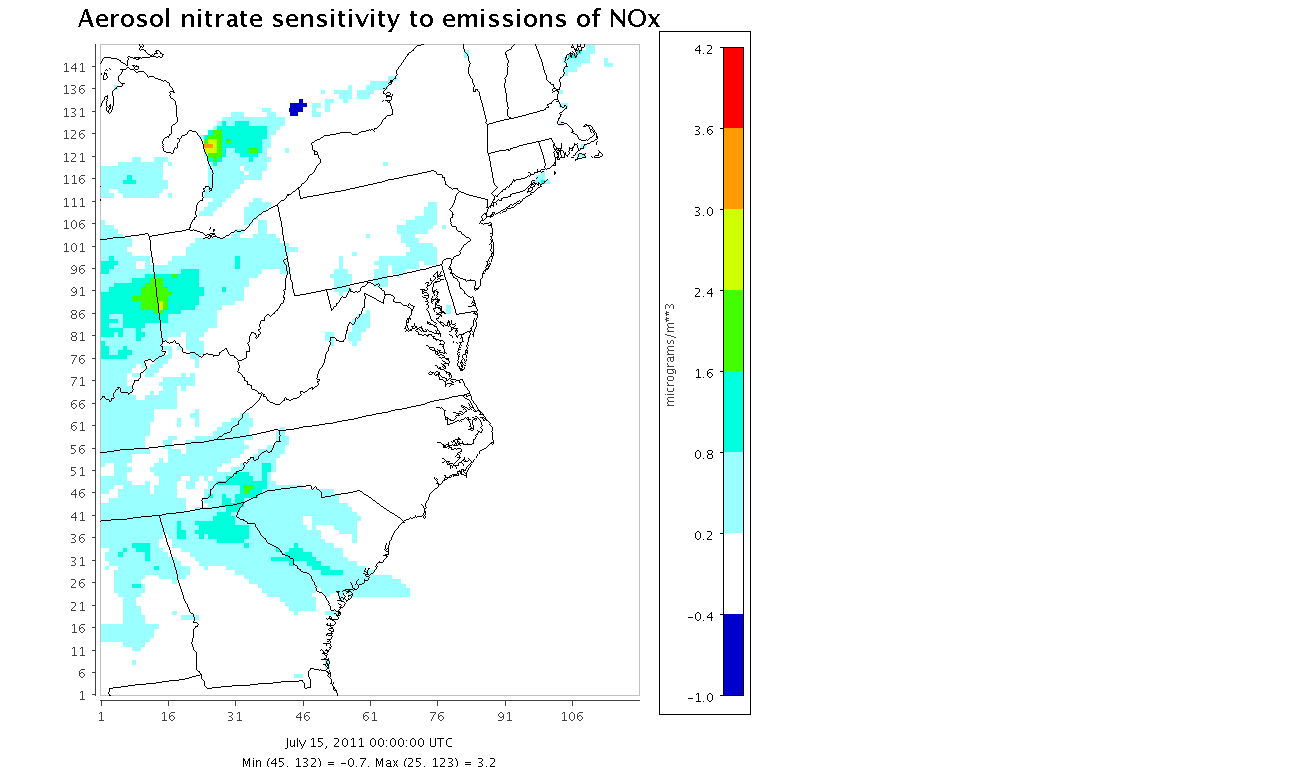 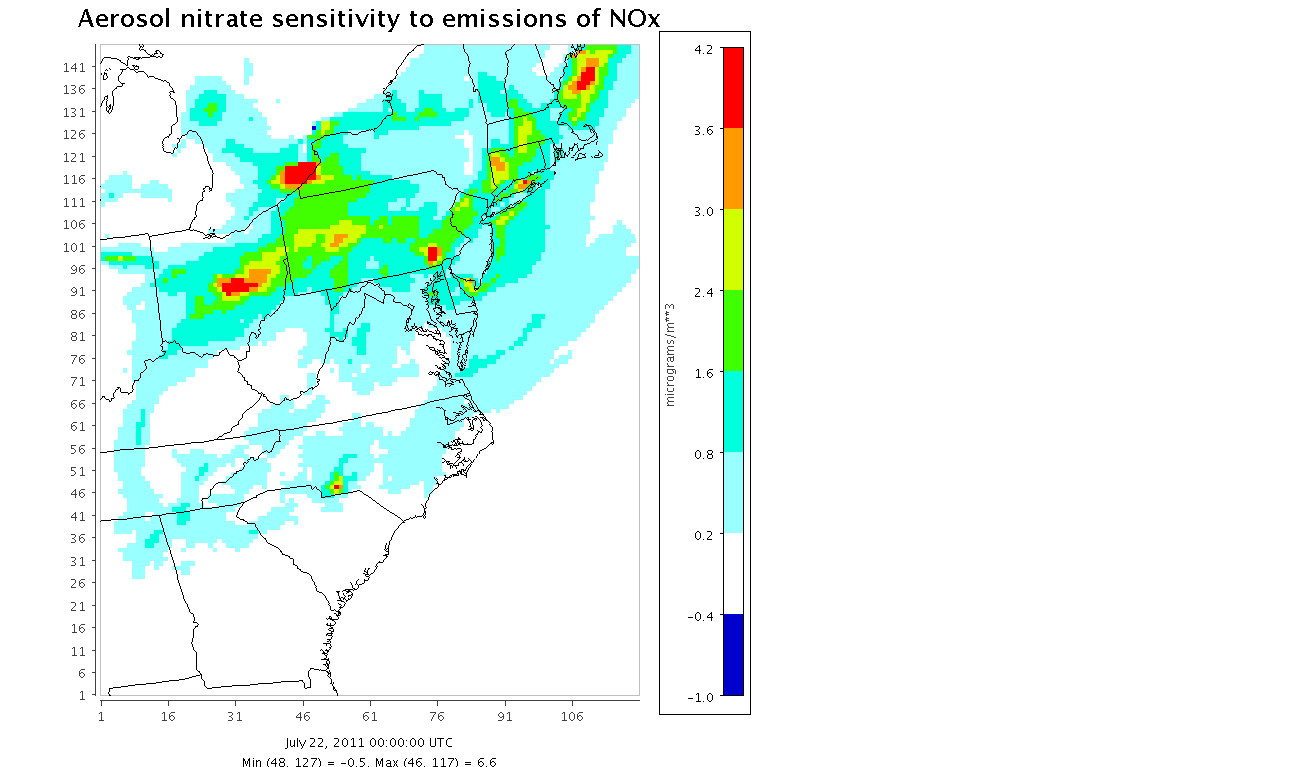 Monthly average
for July 2011
Daily average forJuly 15
Daily average for 
July 22
Summary
HDDM effective for probing model response of ozone to NOx and VOCs
Not reliable for PM responses to NOx, which dominate impacts of new ozone standard
NOx cuts yield greatest O3 reductions on high O3 days
Mean O3 may continue to decline far less than peak
Various approaches concur that large NOx reductions are needed for attainment of peak standards
Feasible, affordable, and timely??
Impact on non-peak ozone, including winter??
Acknowledgments
NASA Air Quality Applied Sciences Team
Pat Dolwick, U.S. EPA
Andrew Pegues
20